Проект на тему МОЙ КЛАСС
Выполнила 
 ученица 1 «Б» класса
МАОУ «Лицей №1»
Григорьева Анна
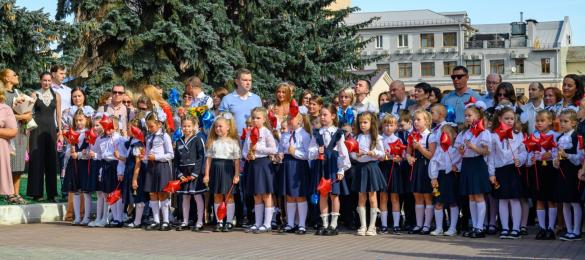 Принимаем
ЭСТАФЕТУ!

1 сентября
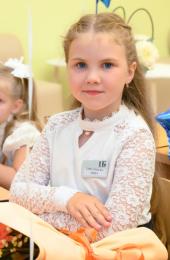 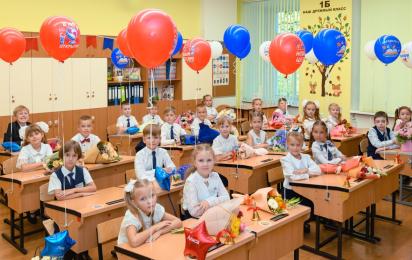 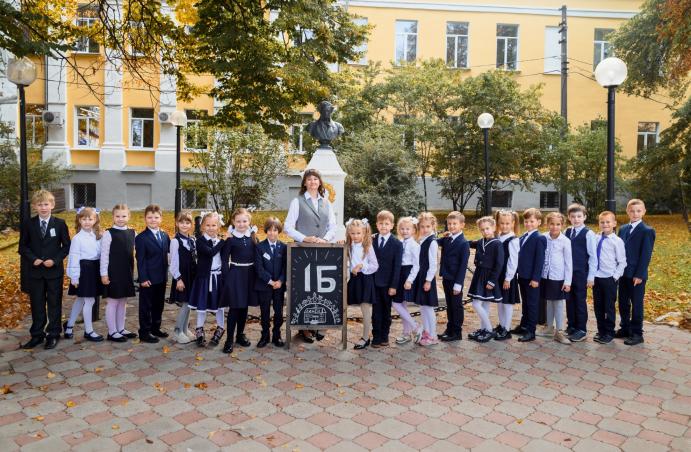 Моя учительница
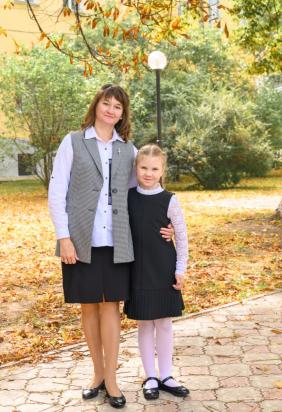 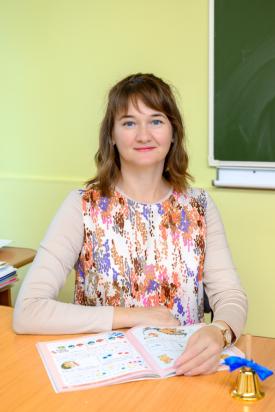 Татьяна Владимировна 
Маслова
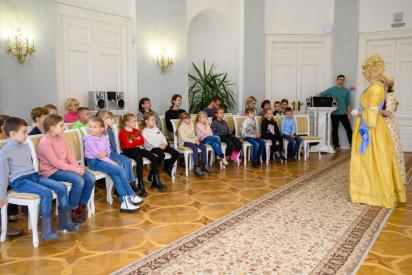 Праздник картошки
Наши поездки
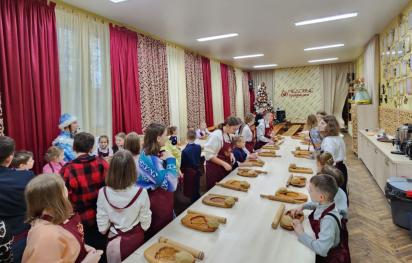 Медовые традиции
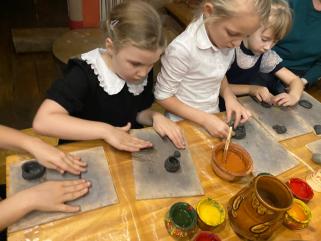 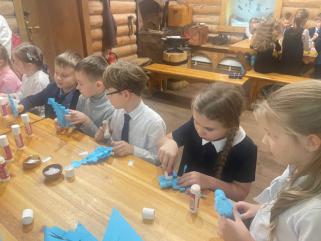 Музей тульские древности. Глиняные горшки
Музей тульские древности. 
В гостях у Деда мороза
ПОХОДЫ
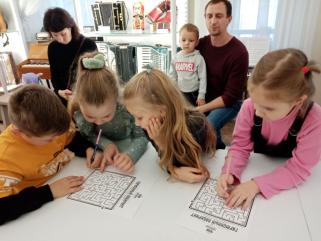 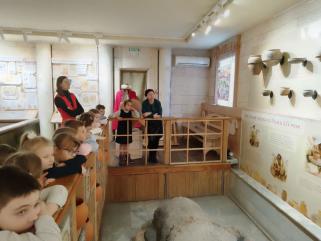 Музей гармони
Музей тульские древности. Роспись дерева
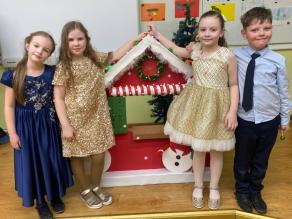 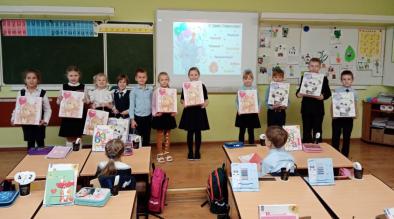 ПОЗДРАВЛЕНИЯ С ДНЕМ РОЖДЕНИЯ
Новый год
НАШИ
МЕРОПРИЯТИЯ
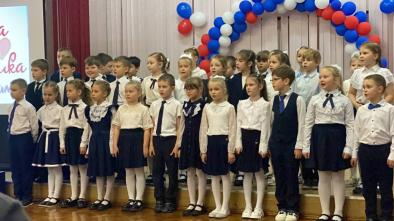 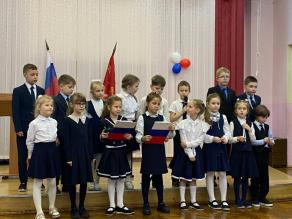 ДЕНЬ МАТЕРИ
Профессия фотограф